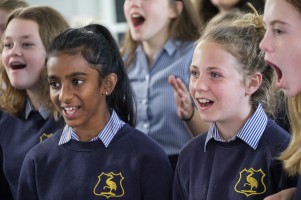 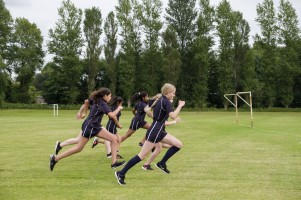 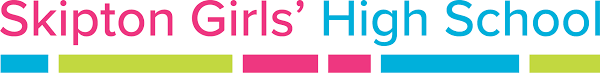 Welcome to Skipton Girls’High School
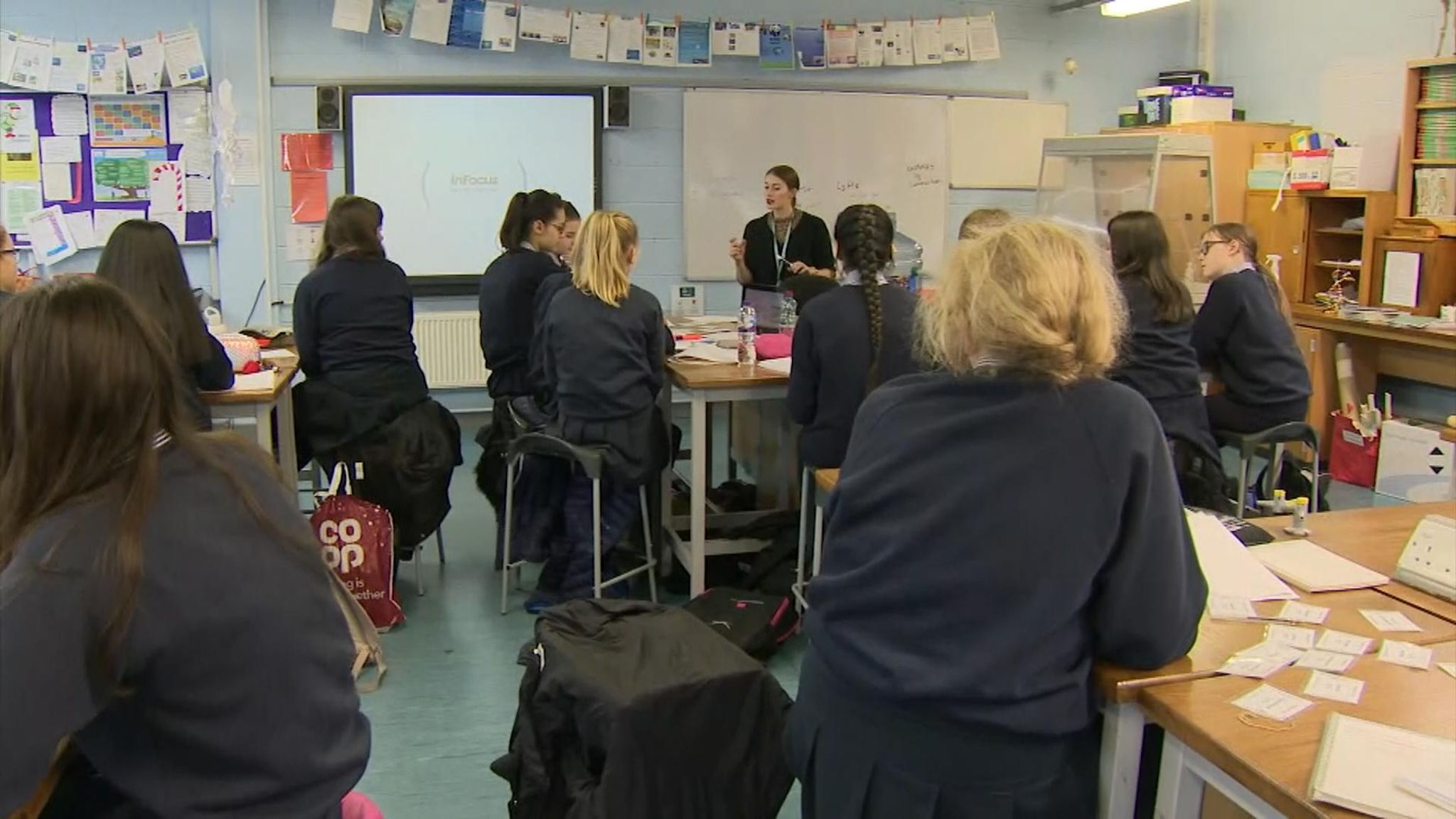 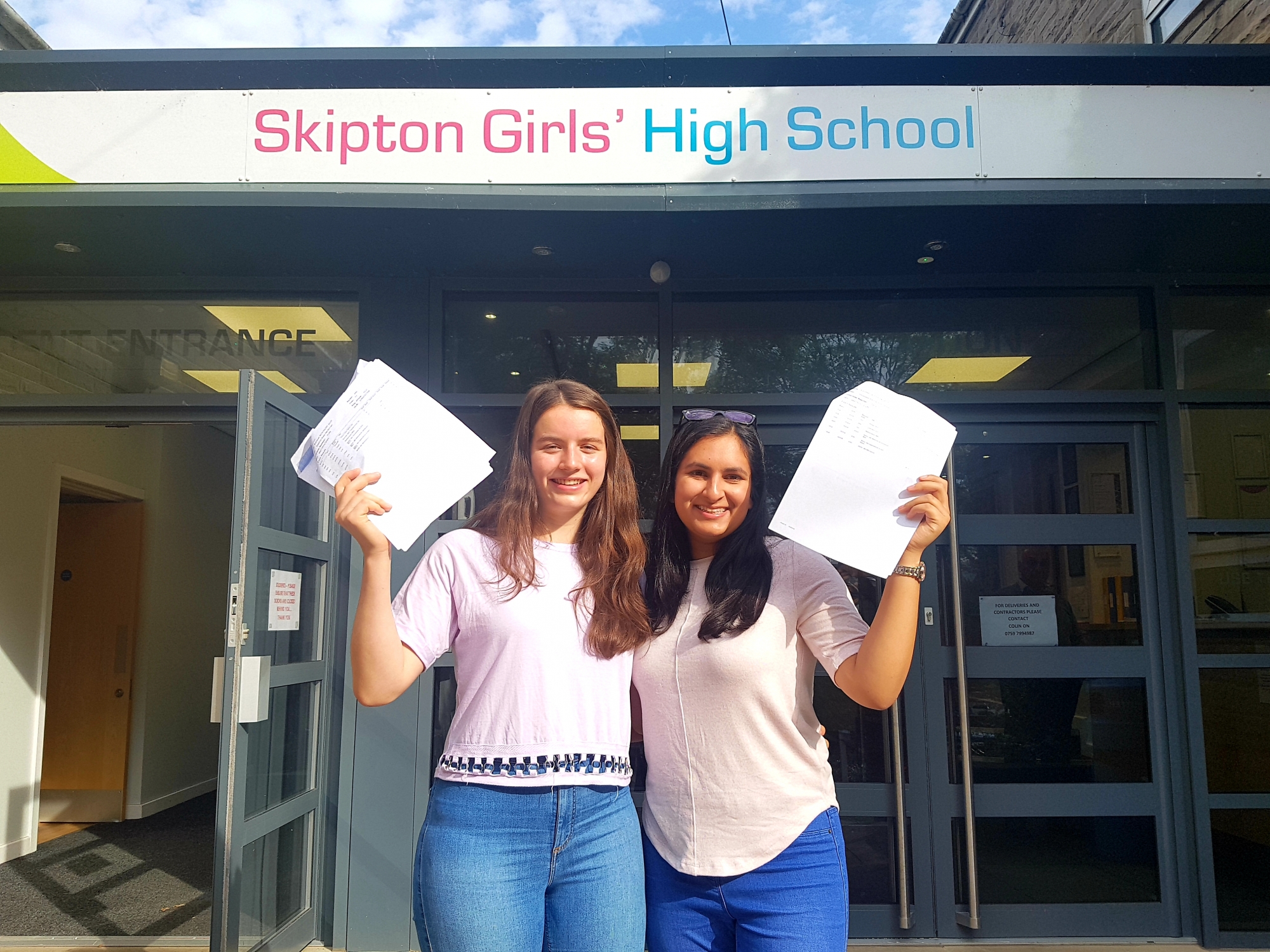 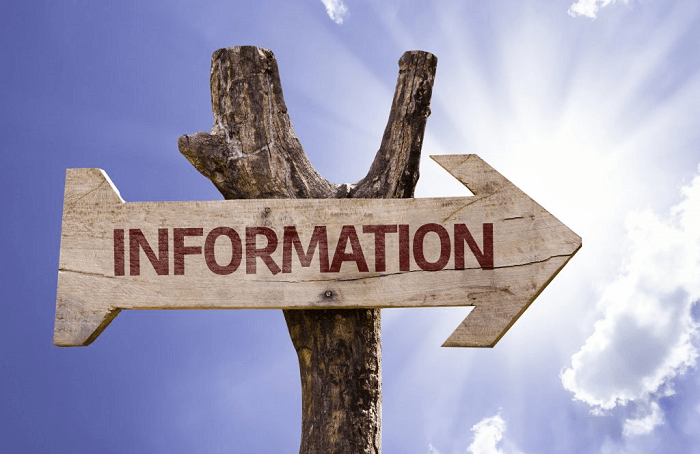 Student Progress Faculty
Tutor group and House system
School home liaison and support
How to support your child at SGHS
Year 7 residential 
SGHS students
Laptop scheme. 
Friends of SGHS.
Student Progress Faculty
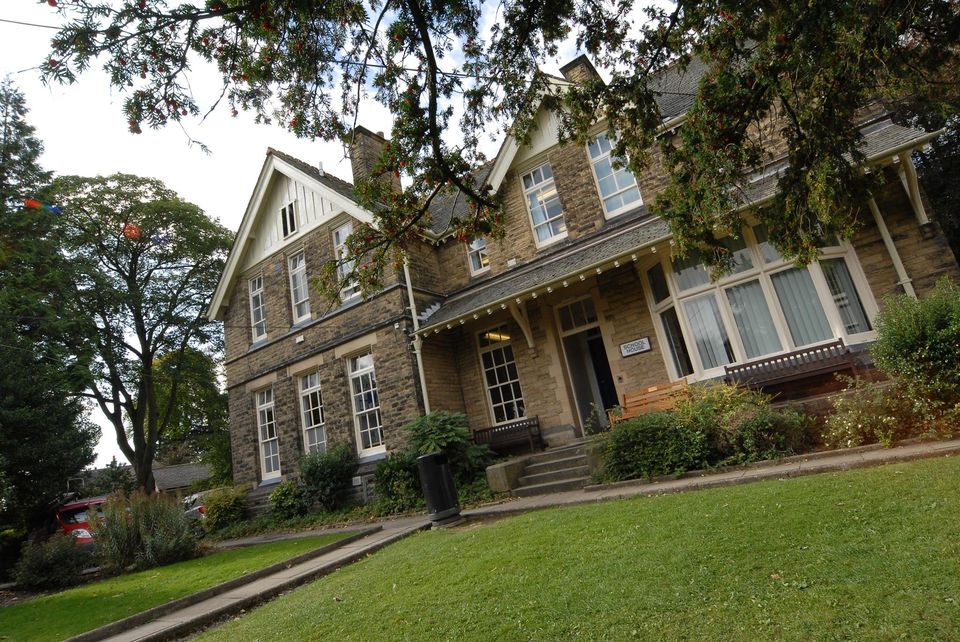 Mrs Pitt
SENCo – Special Educational Needs Coordinator
Mrs Marchesi - SP Learning              Director
Mrs Kendrick -  Year 7 & 8 
Miss Hogg      -  Year 9 & 10
Miss Smith     -  Year 11
Mrs Uren        -  Year 12 /13
Student Progress Faculty
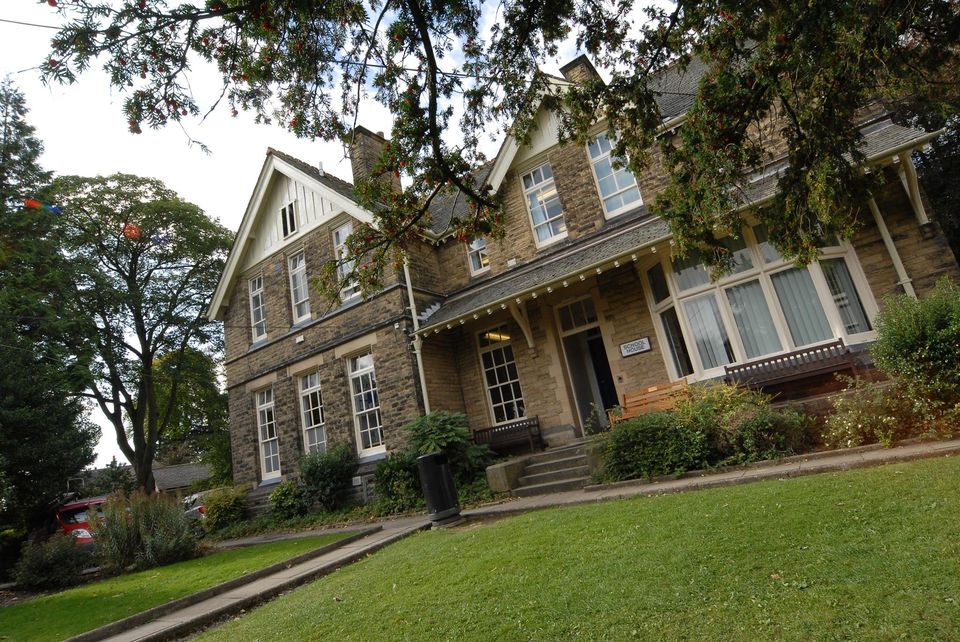 Fiona McMillan                           
 Deputy Headteacher :
Inclusion
Diversity & Equity 
DSL Safeguarding
Jane Marchesi
Learning Director Student Progress
Deputy DSL 
SEND Assistant
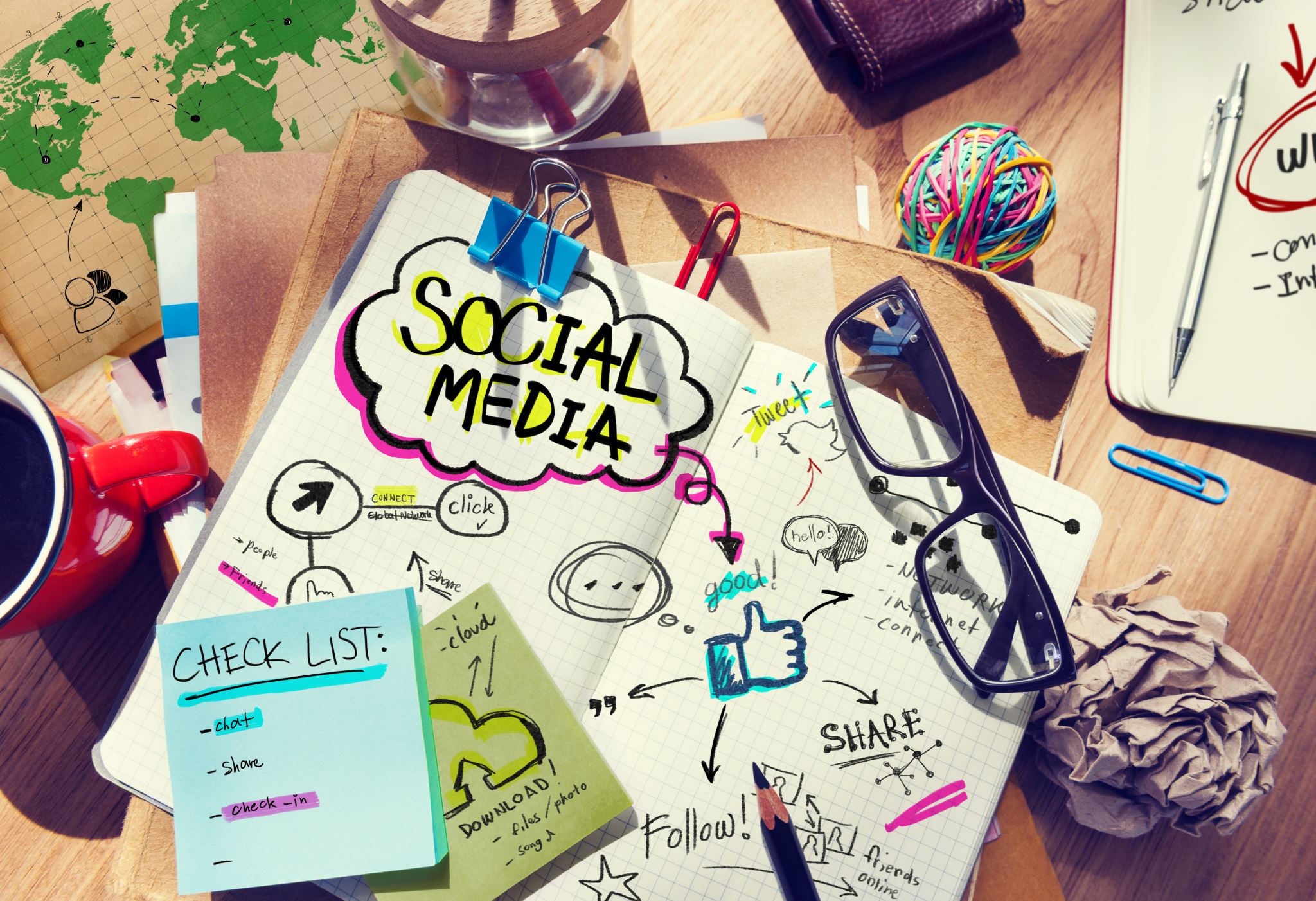 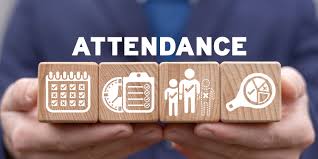 Safeguarding
Social Media & Attendance
Head of year 7 & 8
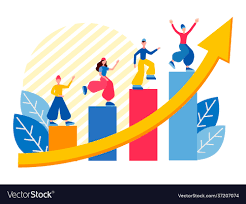 Monitor the year group's behaviour, progress in lessons, attendance and punctuality, participation in all aspects of school life, support students academically and pastorally.

Work in partnership with Mrs Kendrick and the Student Progress Team.
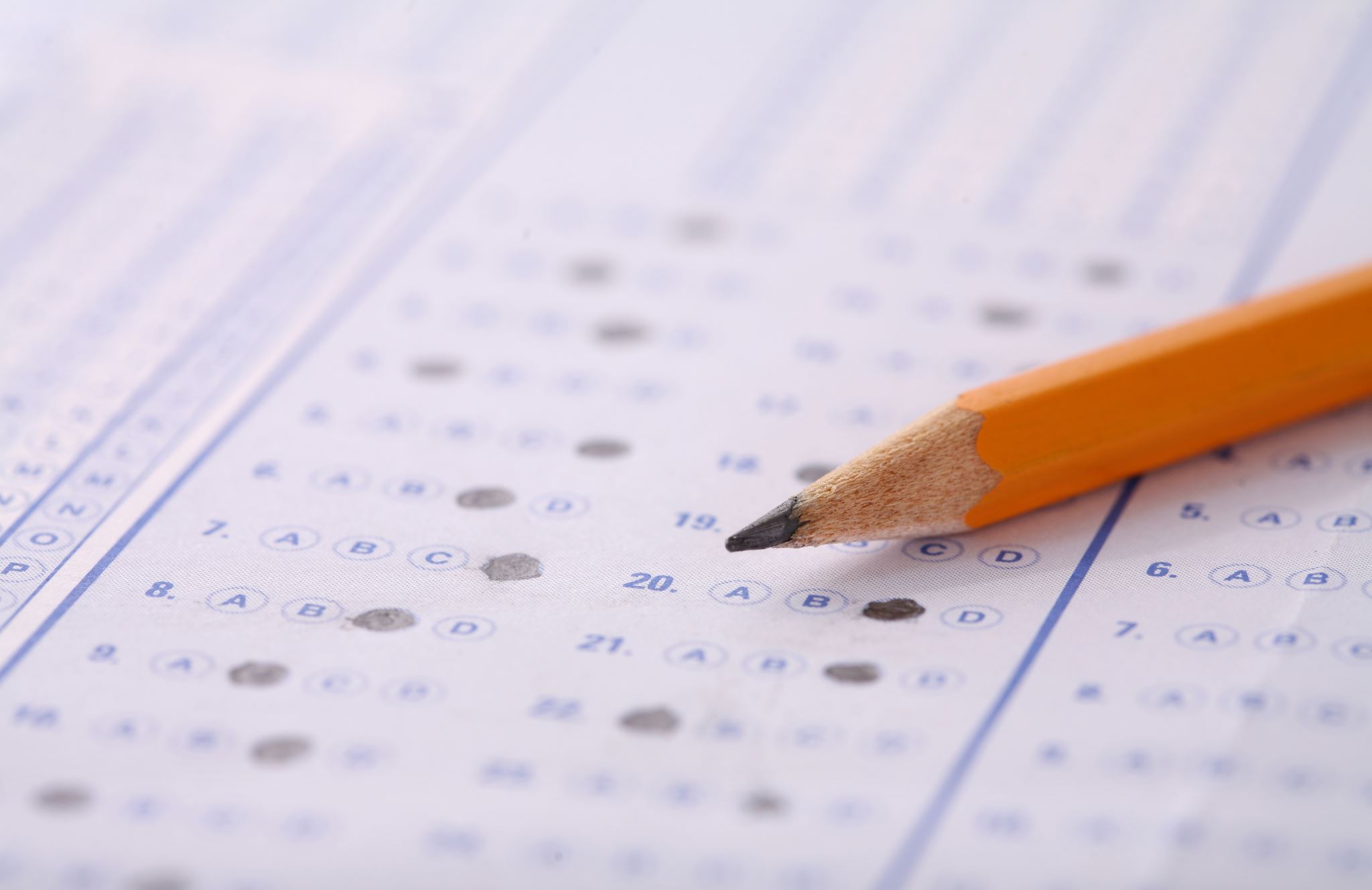 Our Teaching Groups
7B
7C
7F
7J
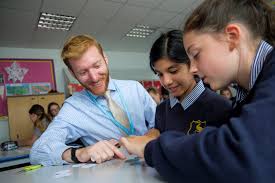 Our Vertical Tutoring System
Students are divided into 4 houses: 
Bronte
Curie   
Franklin
Johnson

Each House contains 8 or 9 tutor groups

Each tutor group consists of 3 or 4 students from each year group.
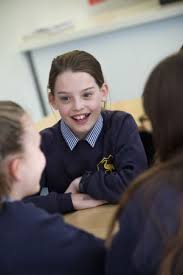 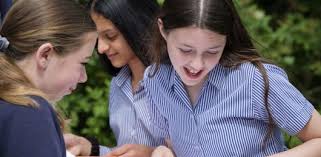 Contact between home and school
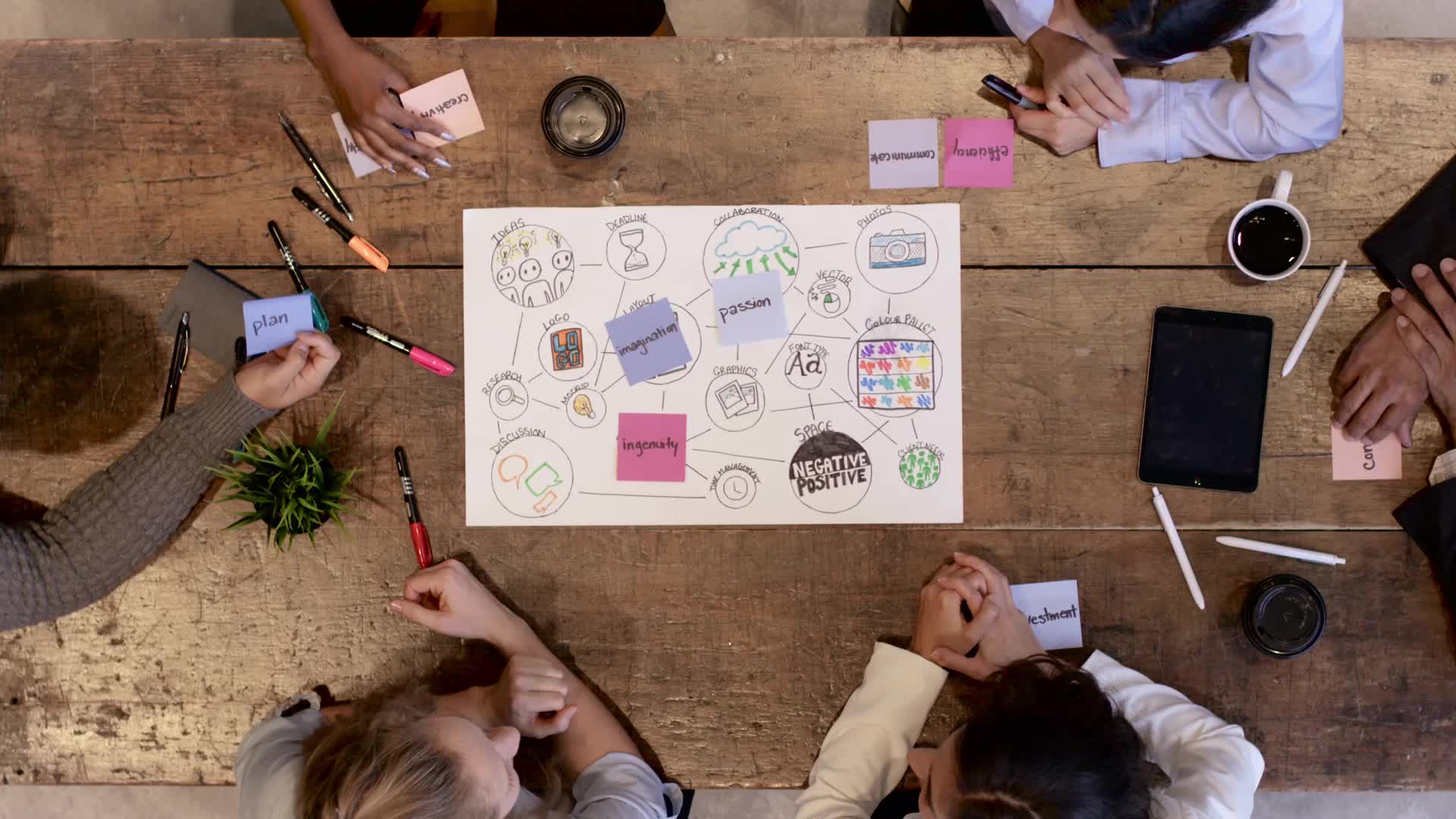 Thursday 12th September – meeting with parents in school .
Monday 30th September  ‘Meet the tutor’ event.
Each student will receive 2 reports during Year 7. These outline commitment to learning and attainment feedback.
Year 7 parents evening - summer term.
Parents/staff can use SIMS in TOUCH throughout the year for contact at any other time.
Please feel free to contact staff about any issue at any time – they will be happy to help.
Agree a routine for ensuring they leave on time for the bus/train and go to bed at a reasonable hour.
Make sure they know how to get home if they miss the bus/train.
Label ALL belongings with their name, PE kit.
Check that their bag is packed with the right equipment before bedtime.
Buy them a watch, we don’t have bells.
Help them organise space at home for books to be stored and homework to be completed.
Check that they are up to date 
Encourage them to mix with other students, expect changes in friendship groups,  join clubs  to help this.
But most of all encourage them to get involved, to push themselves and to enjoy every minute of their time at Skipton Girls’.
How can I help my child?
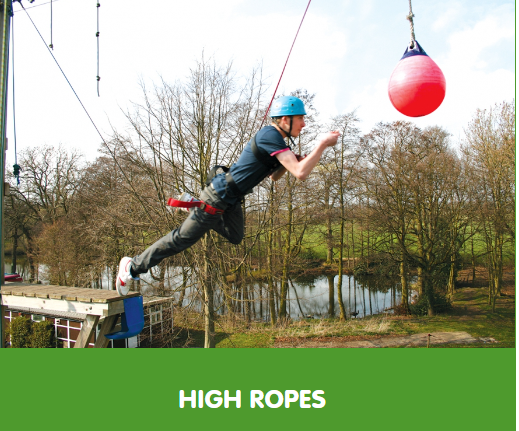 Year 7 Residential
w/c 4th November
Carlton Lodge, Outdoor Education Centre
https://www.carltonlodge.org.uk/our-activities
Range of outdoor activities
Teambuilding exercises and opportunities to work with others
Learn new skills
Bonding exercises with new peers
Create new friendships
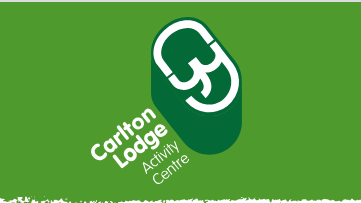 Year 7 Residential
Mon, Tues – Wed lunch 2 groups
Wed lunch – Friday afternoon 2 groups
Cost around £185 (will not be more than £200) 
	2 nights overnight stay, 
	meals provided, 
	transport to and from Carlton Lodge
	activities whilst there and any specialist equipment.

Payment details will become available on parent pay from September – but advance notice for planning ahead.
Life as a SGHS student
Lucy  – Head Girl
Zoya – Deputy Head Girl
Lia – Deputy Head Girl 
Lucy  – Deputy Head Girl
Year 7 student executive team 
Tehmida
Olive
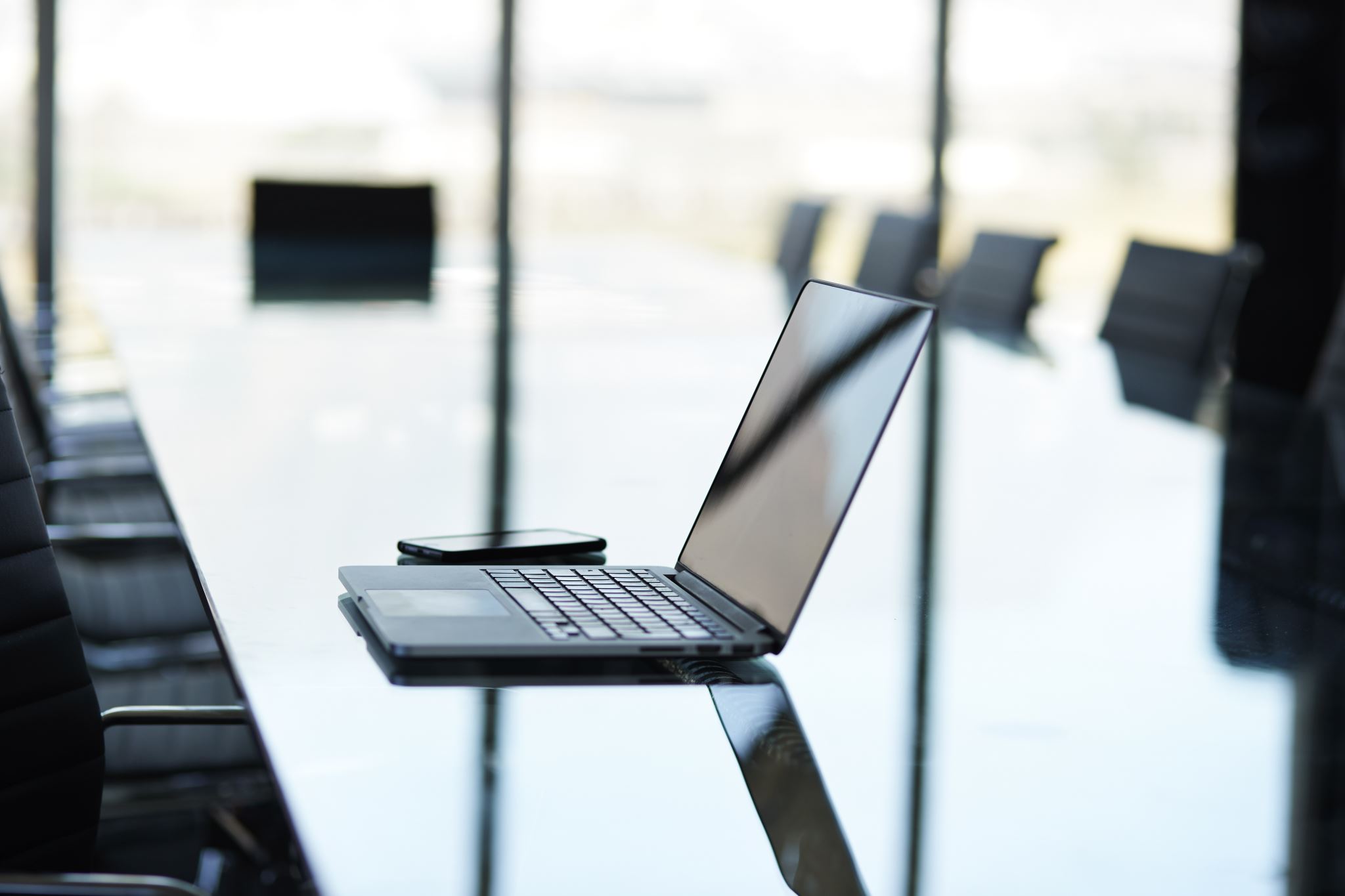 Laptops
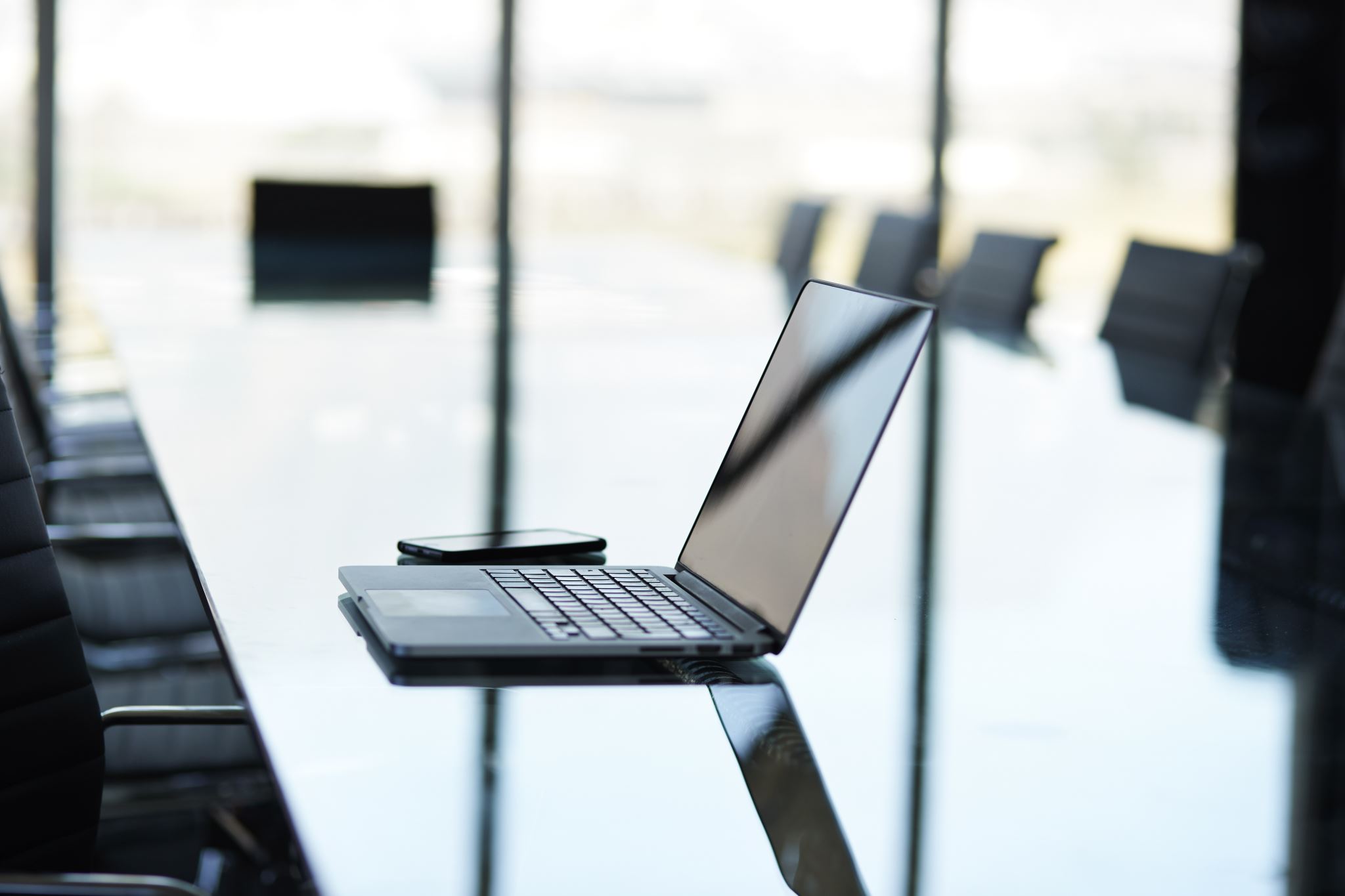 Laptop Scheme
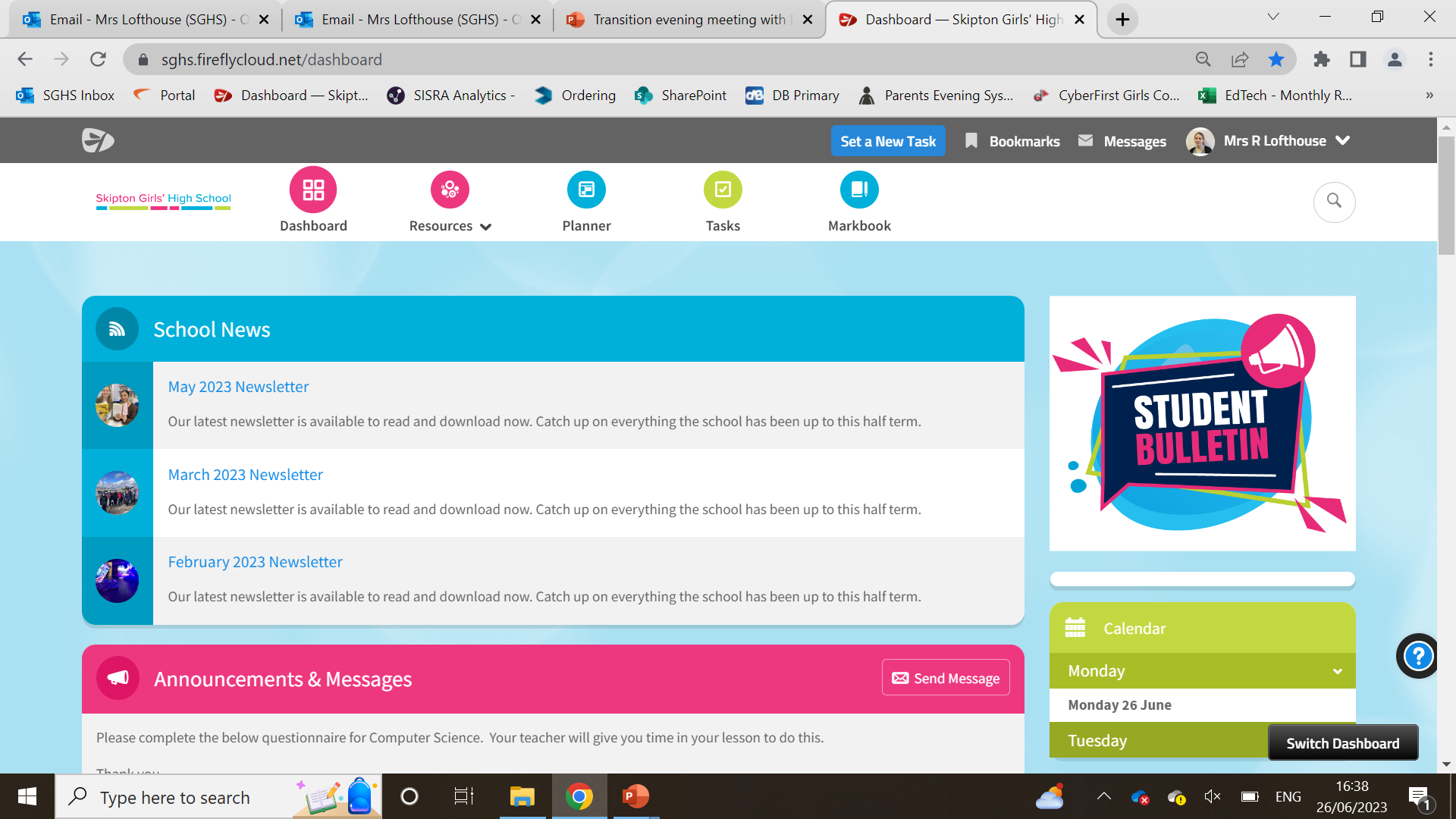 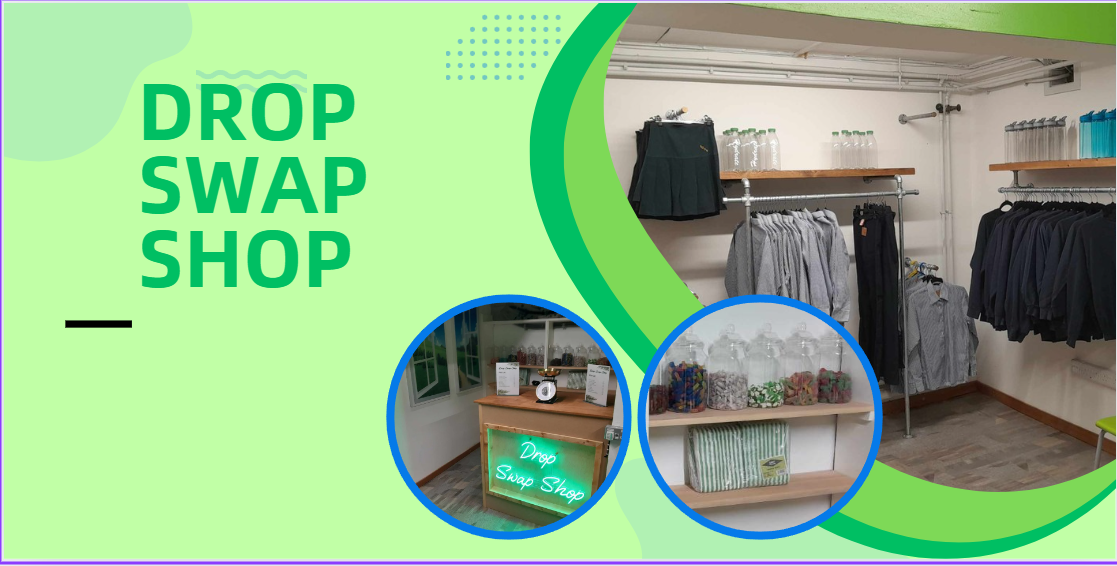 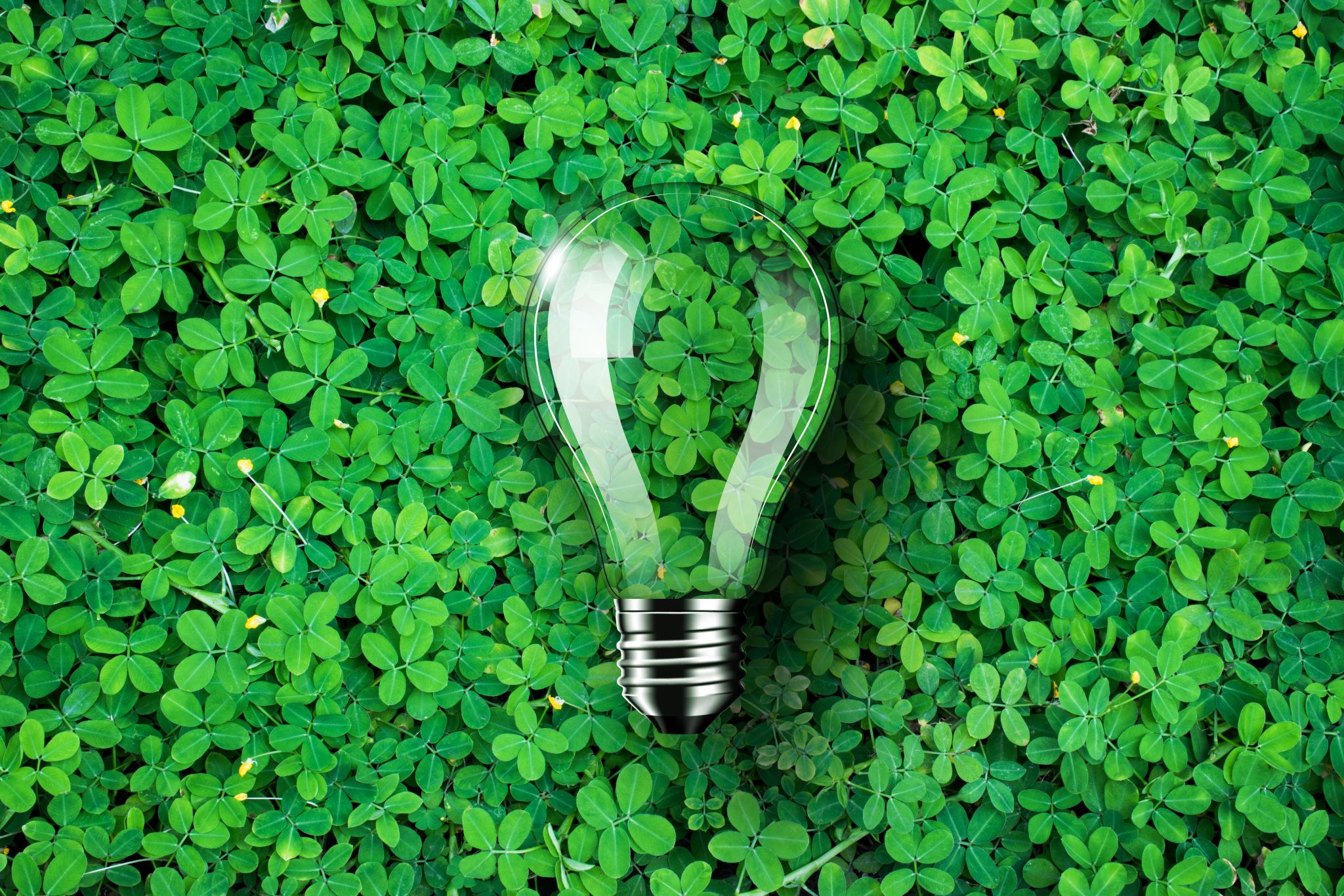 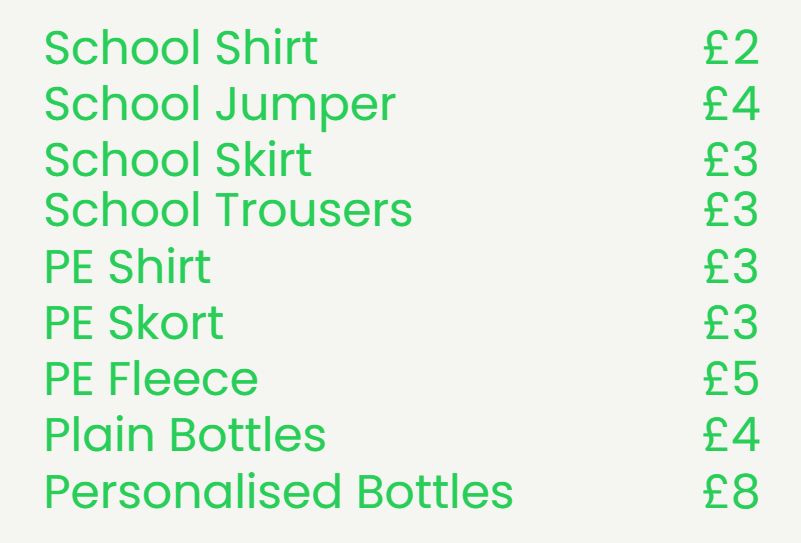 Sustainability
Friends of SGHShttp://www.pta_events.co.uk/friendsofsghs
Please remember:
https://sghs.fireflycloud.net/year-6---7-transition/year-7-information-for-parents-and-carers

The day to day information is in here: 
School day
Uniform
School term dates 
Transport
Mobile phones
Contacts: